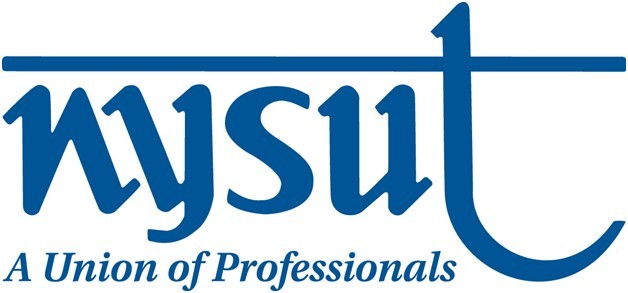 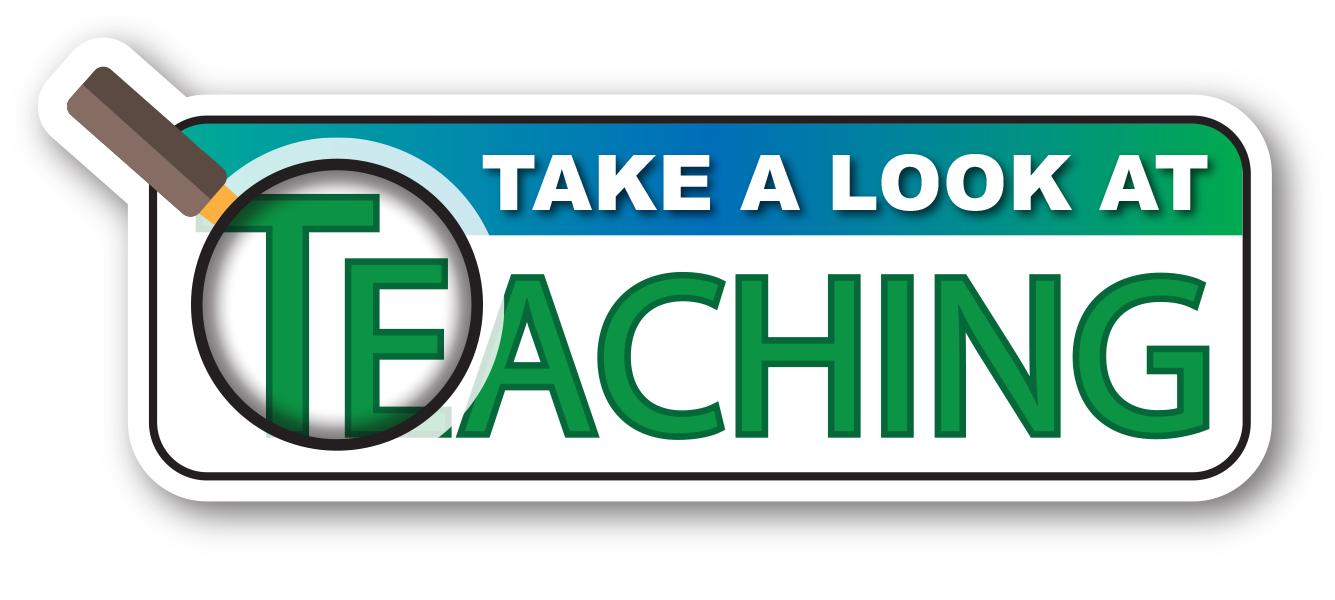 It just might be the future you're looking for.
NYSUT.org/TakeALookAtTeaching
Take a Look at Teaching Overview Video Here
https://youtu.be/mq_PHxl7cZY
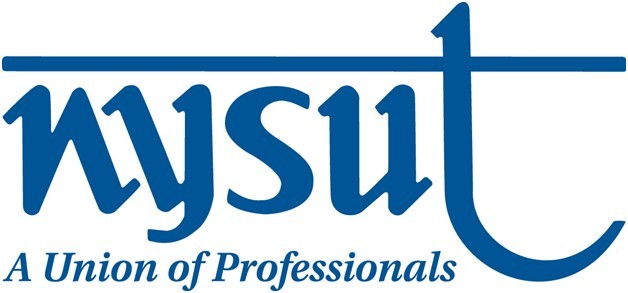 Enrollment in New York’s  teacher preparation programs has DECLINED 53% since 2009.
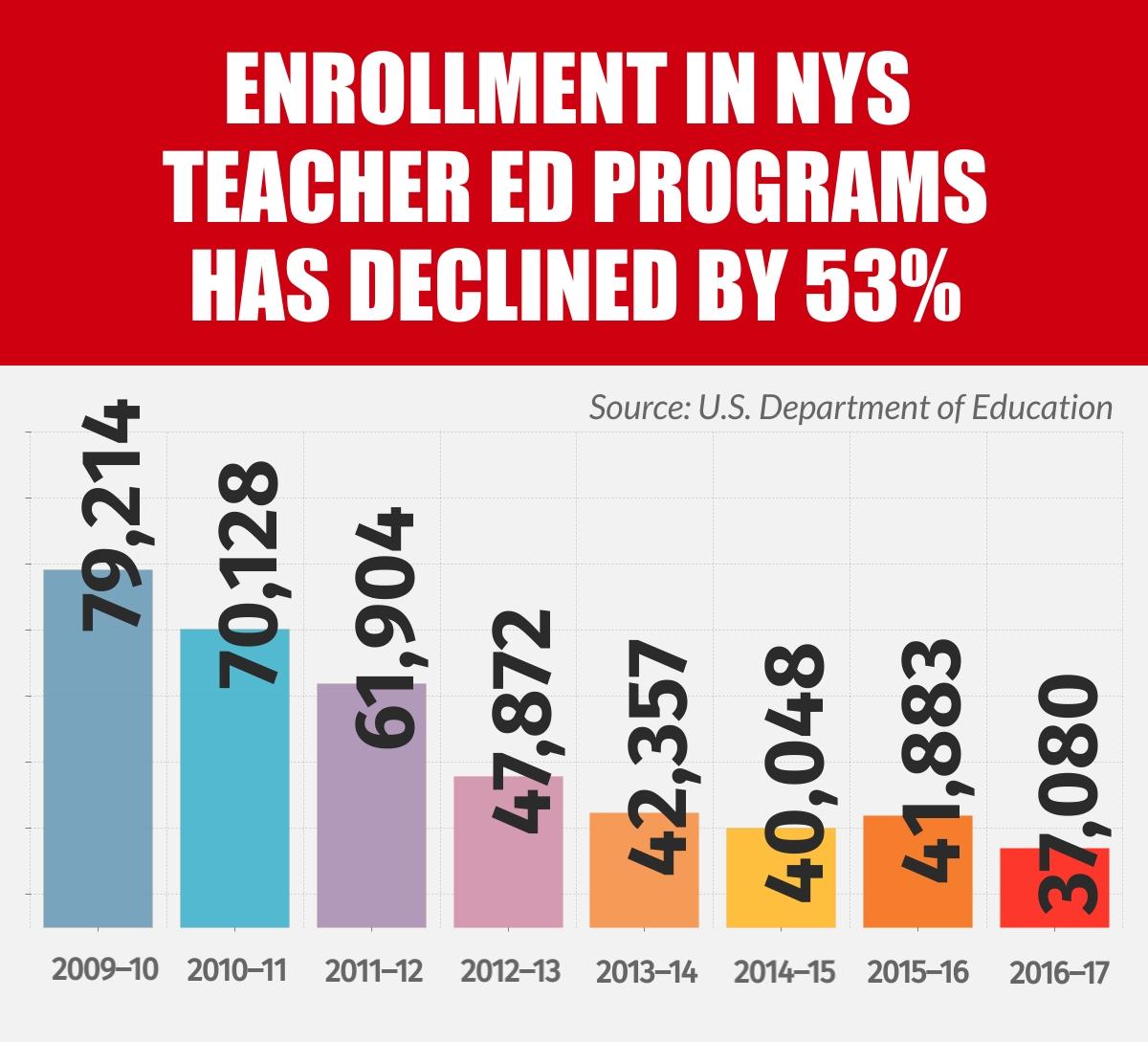 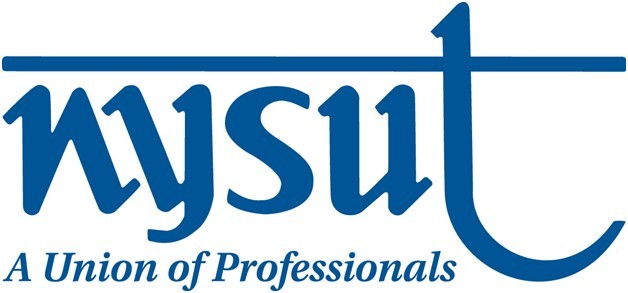 NYS Teachers’ Retirement System projects that 

1/3 of New York’s teachers could retire in the next five years. 

New York will need 180,000 teachers in the next decade.
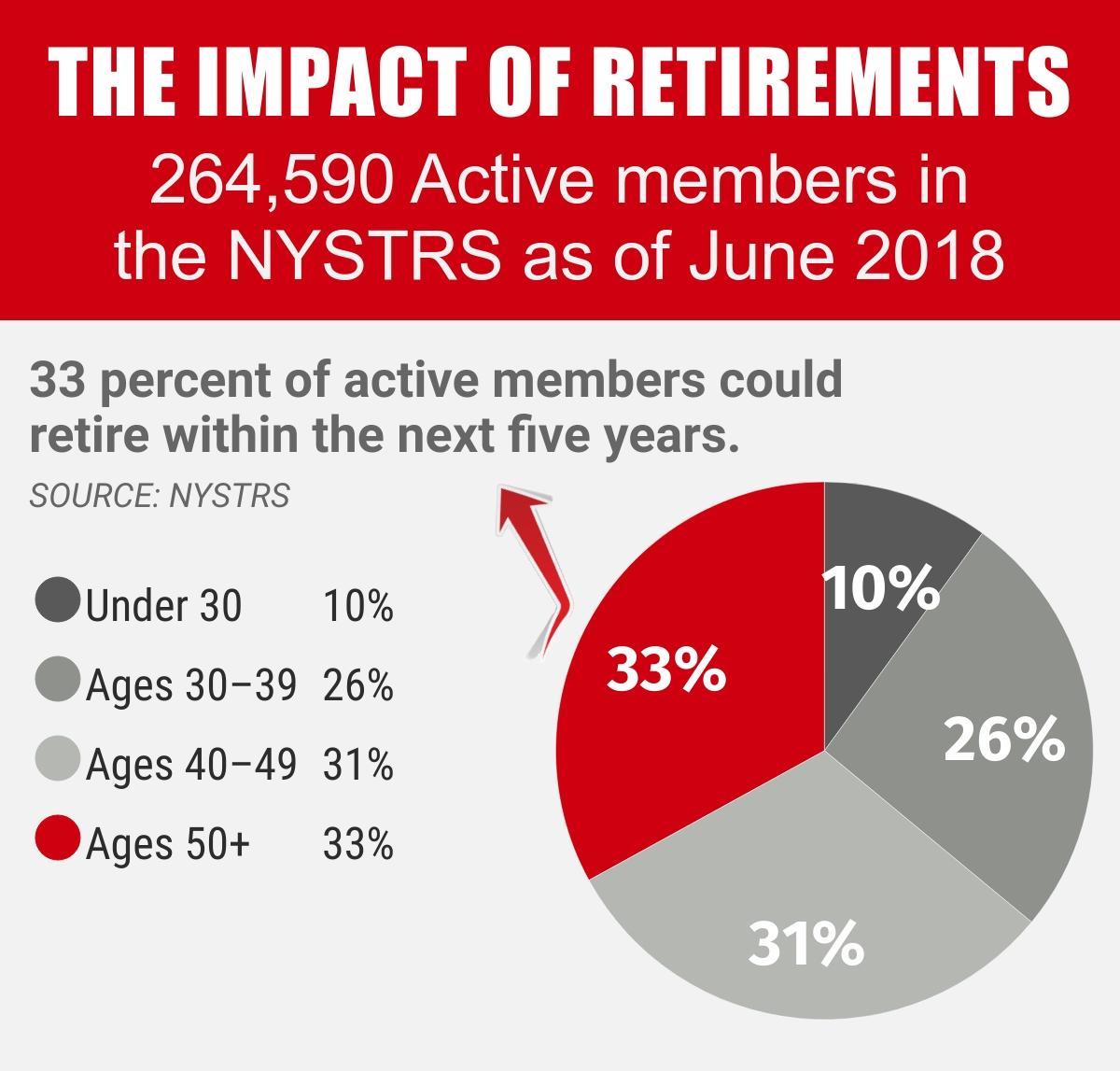 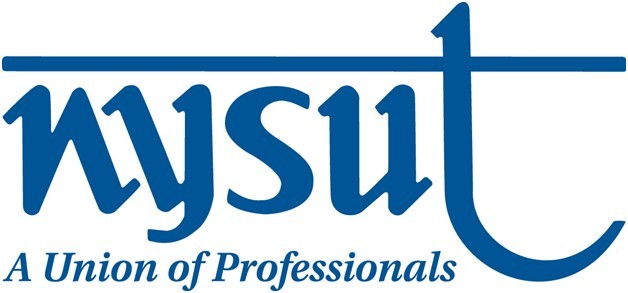 The U.S. Department of Education has identified 
17 teacher shortage areas throughout New York, up from only two recognized shortage areas a decade ago.
Art and Music Education 
Library Media Specialist Staff 
Blind/Visually Impaired 
Literacy 
Career and Technical Education, grades 7-12 
Mathematics, grades 7-12 
Deaf/Hard of Hearing 
Science, grades 7-12 
English as a Second Language (ESL)
Social Studies, grades 7-12 
ESL with Bilingual Extension 
Special Education with Bilingual Extension 
English Language Arts, grades 7-12 
Students With Disabilities, all grades 
Health and Physical Fitness 
World Languages 
Language and Speech
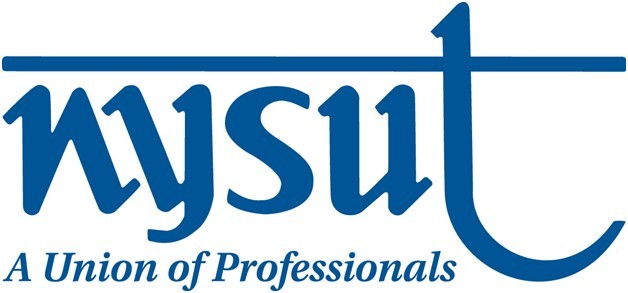 New York State Workforce Diversity

Hispanic/Latinx or African American Students = 43%

Teacher Workforce = 16%
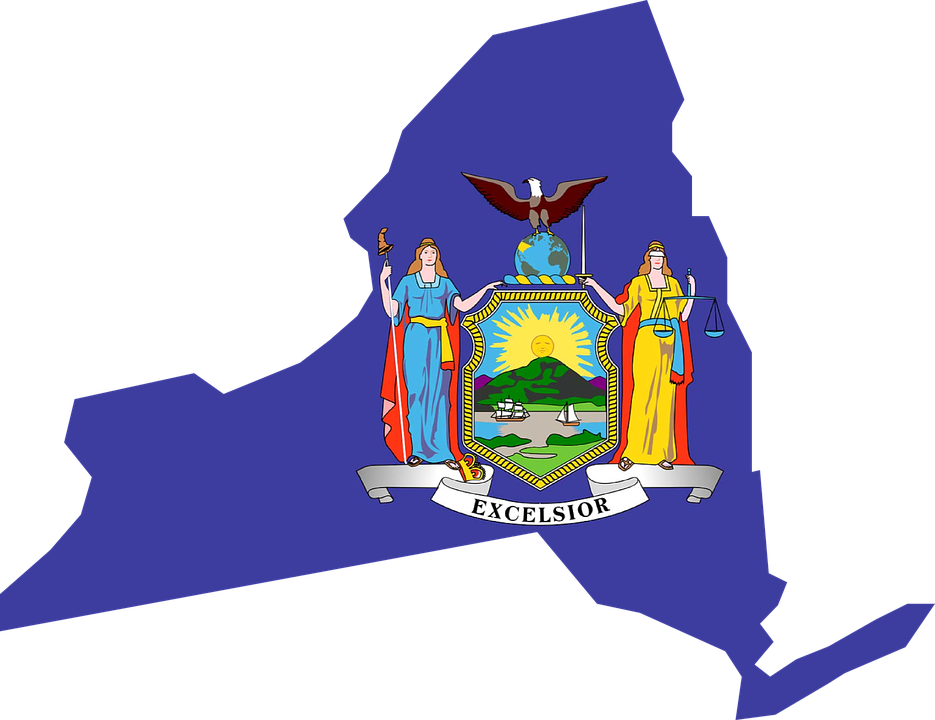 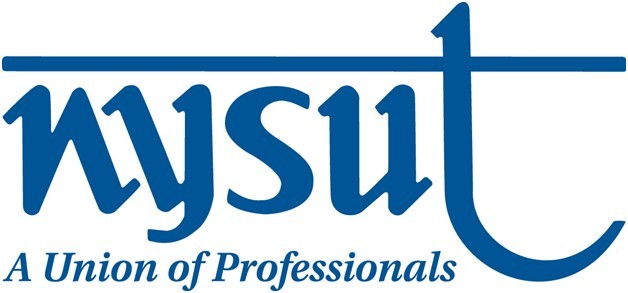 Our Goals

Elevate the teaching profession
Increase the number of students and career changers entering careers in teaching
Improve diversity in the education workforce
Expand P-12/Higher Ed partnerships
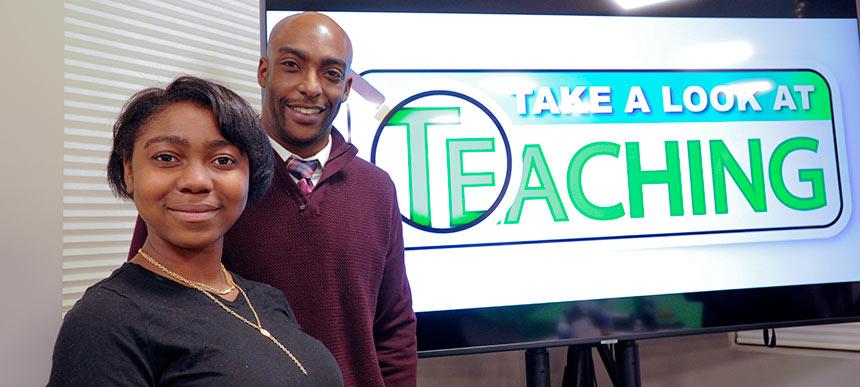 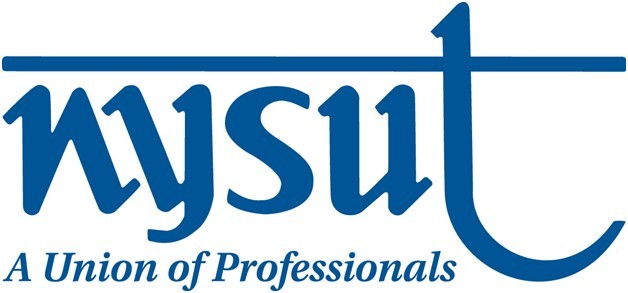 Exploring Solutions 

NYSUT.org/TakeALookAtTeaching
Teacher pipeline, grow-your-own programs
Continued dialogue through local Campus Conversations
Legislative Initiatives
Teacher Loan Forgiveness
Mentor Teacher/Intern Program
Teacher Opportunity Corps
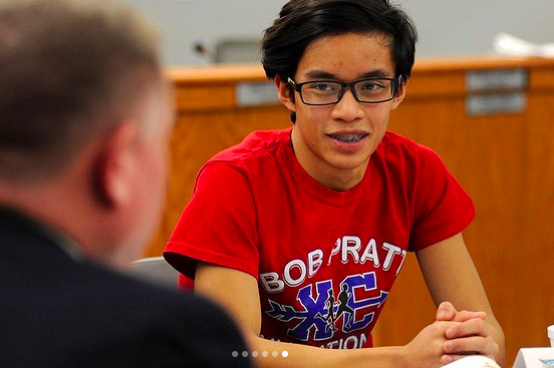 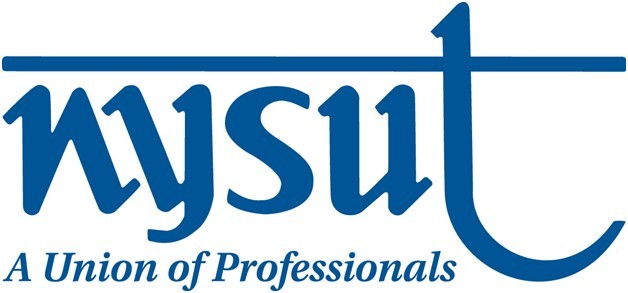 Let’s Get Started
Focus on solutions, not the problems.
Build sustainable relationships to continue these conversations in our communities.
Explore community based solutions. Who are our partners?
Great ideas need action. What are the next steps?
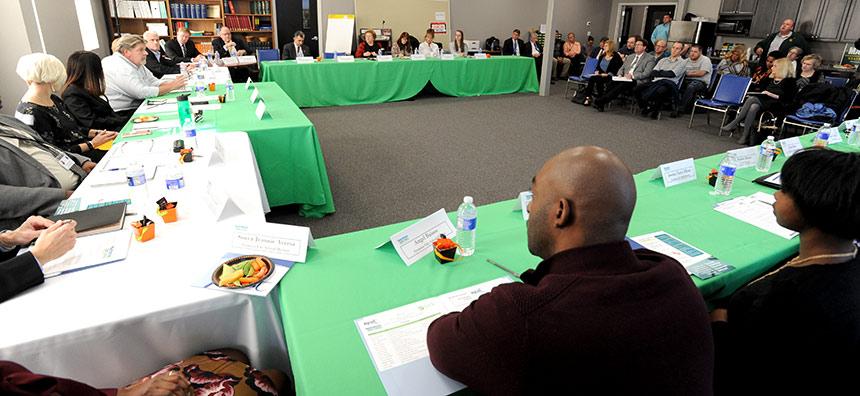 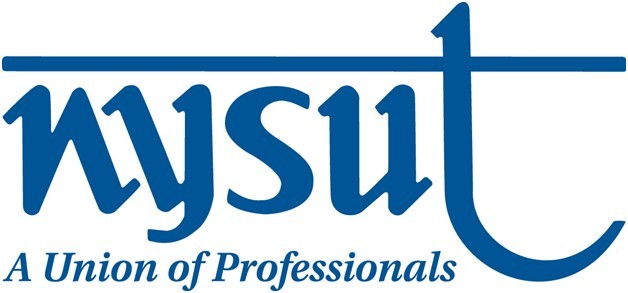 http://bit.ly/takealookatteaching
1.	From your experience and in your community, what is the biggest 	challenge for students and career changers considering a career in 	education.

2.	What could be done in your community to overcome these challenges and 	support prospective teachers in their path to a career in education?

3.	With whom could you partner, locally or throughout the state, to accomplish 	these goals?

4.	What other resources would you need to support your efforts? How might 	you and your education partners secure these resources?
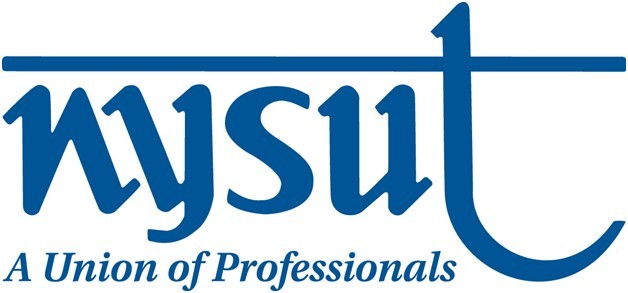 http://bit.ly/takealookatteaching
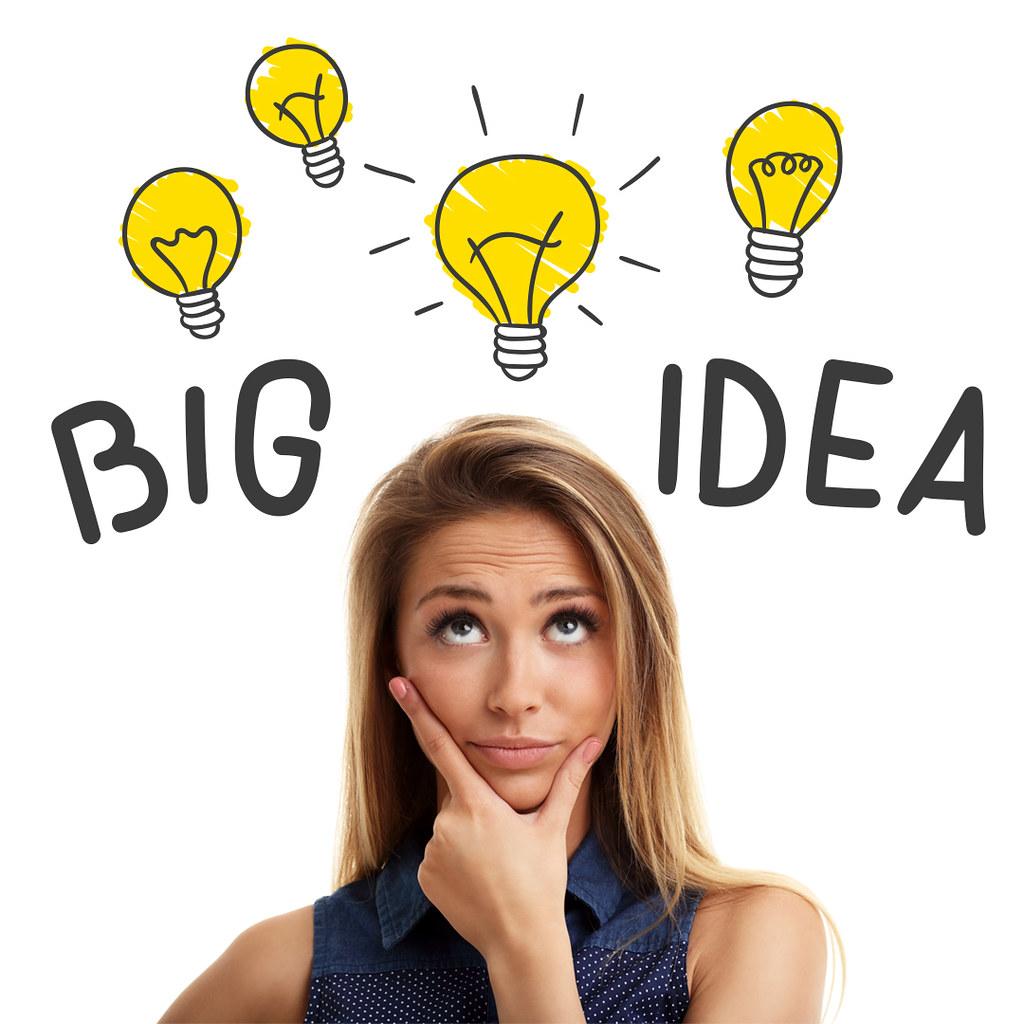 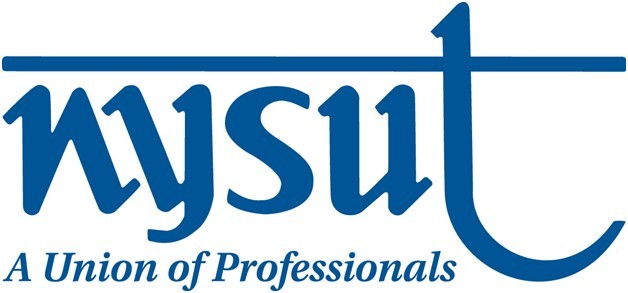 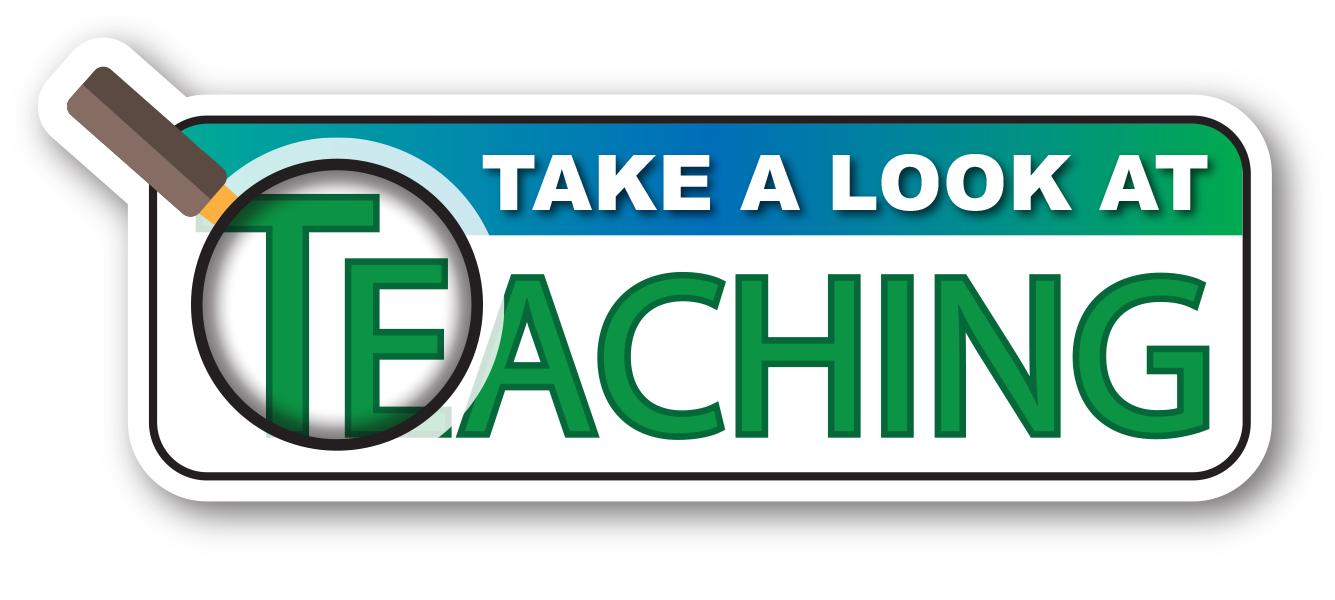 It just might be the future you're looking for.
NYSUT.org/TakeALookAtTeaching